Graphic Design for Academic Posters
Peter Buwert
p.buwert@napier.ac.uk
@peterbuwert
(with special guest Ryan Gosling)
What do you want to know?
No one in the real world cares about graphic design
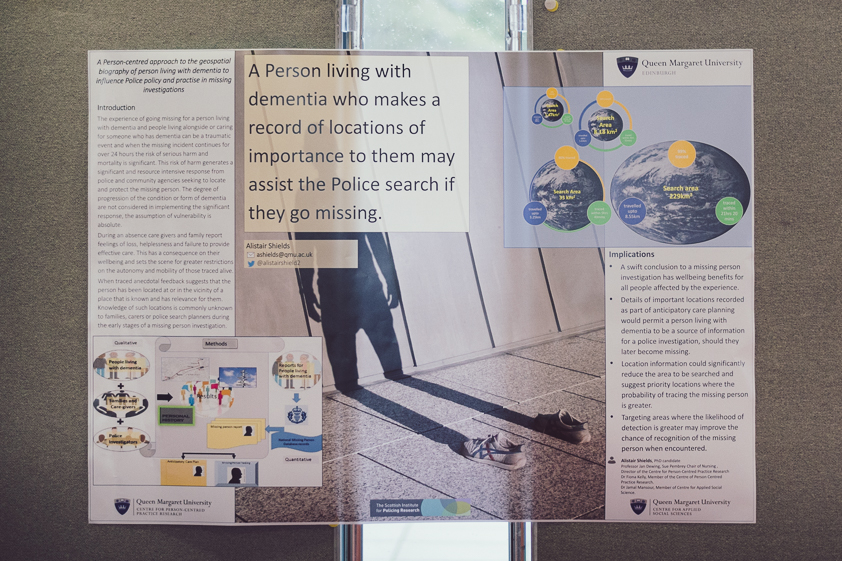 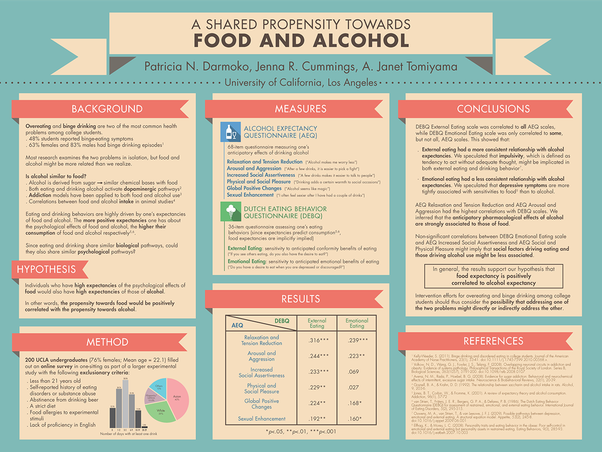 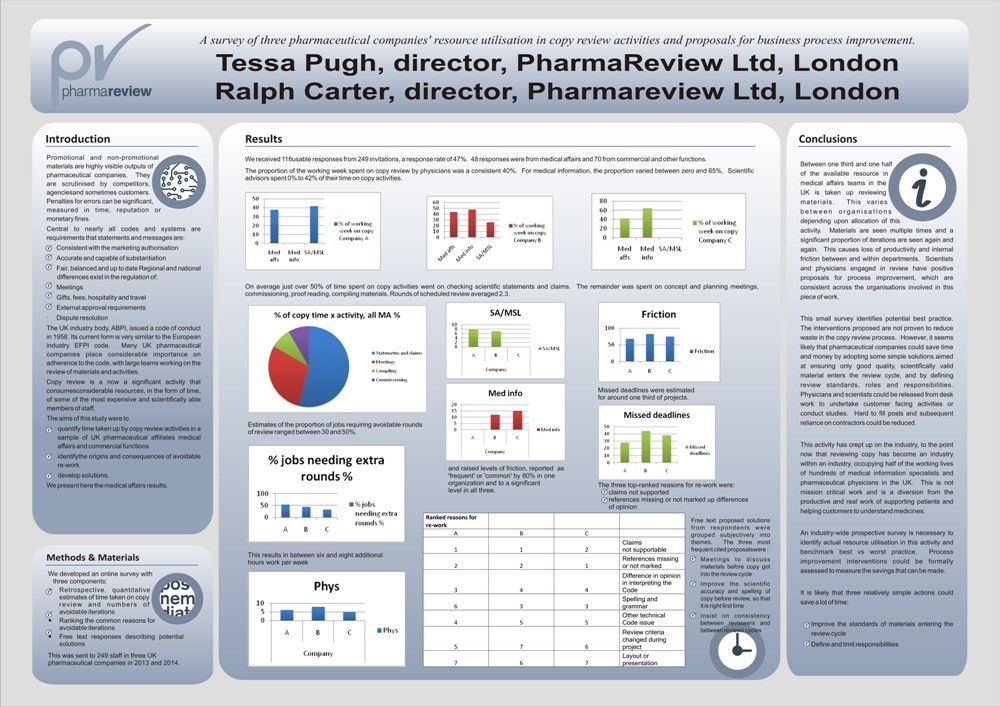 #BetterPosters
1:It’s not about how it looksIt’s about how it works
2: Unless you are a graphic designer…You are not a graphic designerPlease stop doing crazy things
New Balance = Putting images behind text
3:Less is not moreBut it is better
“Perfection is achieved, not when there is nothing more to add, but when there is nothing left to take away.”Antoine de Saint-Exupery
You don’t need to show everything: QR code or link to full content
PRACTICAL TIPS
Serif
Sans Serif
No Thank You
Are you kidding me?
Typefaces/Fonts
Most important things biggest and highest
Line things up (grid)
Margins
Spaces
Stand out (by keeping things simple)
Black sans serif text (Arial, Calibri, etc.)
Never put text on top of images/background textures
Don’t add extra “design”
HEIRARCHY
What is most important to communicate?
Viewer journey
TitleAbstractLiterature ReviewMethodologyDataImagesAnalysisDiscussionConclusion